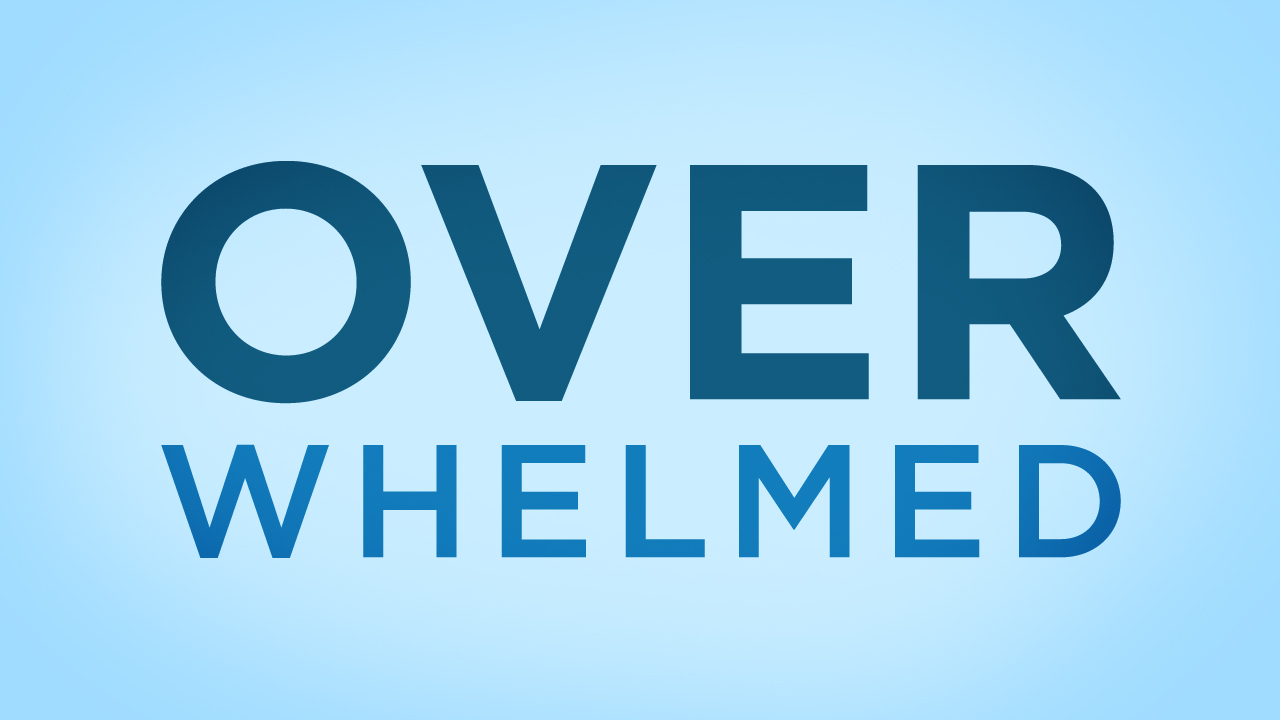 [Speaker Notes: How many of you here are regularly stressed? Are the quizzes and tests getting harder? Does it feel like the weight of the world is on your shoulders? What if we told you you’re not alone? 80% of people in the United States regularly experience symptoms caused by stress. These symptoms include becoming easily frustrated, difficulty with concentrating and feeling overwhelmed. Now what if I told you we have something for you, would you be willing to try something new?]
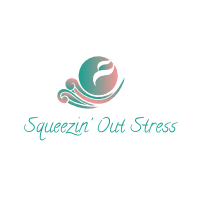 Squeezin’ Out Stress
Lyndsey Broxton & Chase Ginsberg 
Sport & Medical Sciences Academy
Hartford, CT
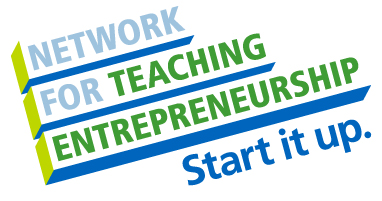 [Speaker Notes: Lyndsey: Hello good morning my name is Lyndsey Broxton
Chase: and I am Chase Ginsberg and our business is called Squeezin’ Out Stress]
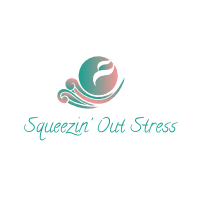 The Problem
54% of college and/or high school students dropout due to stress  
Remedies to reduce stress are expensive
Remedies are difficult to make 
Finding a nonchemical way to reduce stress is difficult 
Children and even adults have a fear of taking medication
96% of our target market are in fact stressed
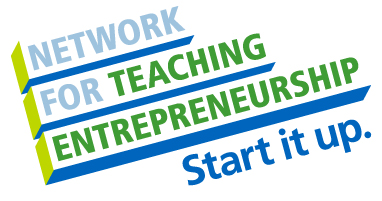 [Speaker Notes: Engaging description of the problem or unmet need that your business will fulfill
Lyndsey: How many of you feel anxious or stressed related to the academic rigor for your classes?
Chase: did you know that many medical remedies for stress and anxiety are costly and difficult to make?
Lyndsey: Due to these circumstances, many people are turned away because they are not financially able to uphold these costs
Chase: People are also unable to make the remedies due to a full work or school day, or just because they do not have the supplies needed
Lyndsey: We also distributed a market research survey and found that 96% of people in our target market are in fact stressed]
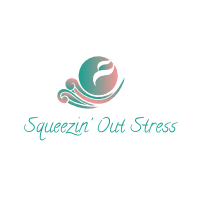 Our Answer
Very affordable 
Nonchemical way to reduce stress, anxiety, nervousness
Easy way to be stress free
We make the product for you
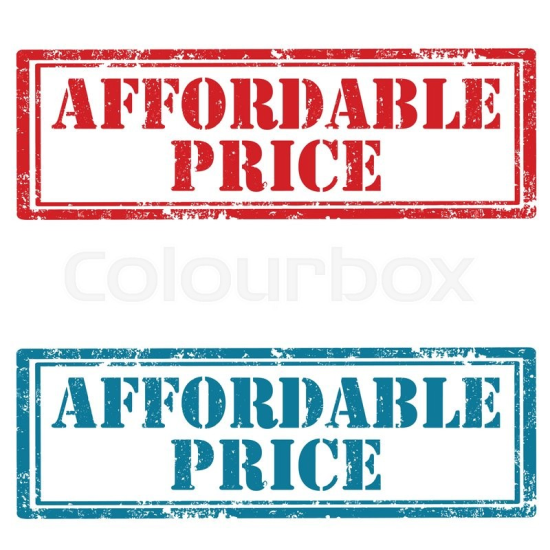 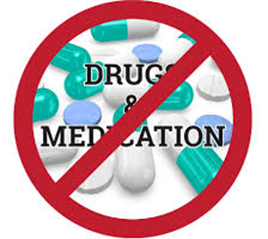 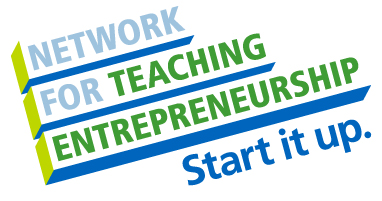 [Speaker Notes: Chase:
Our answer is simply this 
We are a affordable non chemical way to reduce your stress]
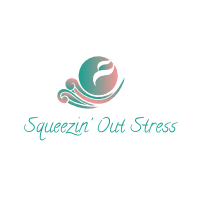 Description of Product
Availability
Types of Stress Balls
Available online 
24/7 service
Slime Filled 
Focusing 
Sand Filled
Anger management 
Water-bead Filled
Stimulation
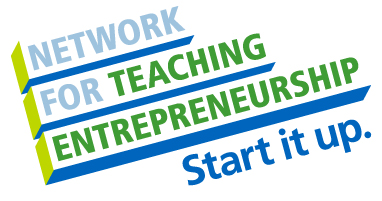 [Speaker Notes: Chase: In order to help people with such mental afflictions, we made products that will help relieve the symptoms caused by them
Chase :when our website is fully up and running our, customers can send questions or concerns 24/7 and it is guaranteed they will get an answer 
Lyndsey : we have created three different stress balls 
Lyndsey : the water-bead filled, the sand filled and the slime filled 
Lyndsey: the water-bead filled stress ball; therapeutically this stress ball is in use for stimulation and aids in focusing 
Lyndsey: By manipulating or playing with this stress ball the user can focus on what their hands are doing versus what is going on in the environment. If their focus is on the environment around them they are distracted 
Lyndsey: the slime filled stress ball; therapeutically is used to release tension, when you tighten your fist around a stress ball, the muscles in your hand and wrist tighten up. When you release the ball, the muscles relax which can release tension and stress
Lyndsey: The sand filled stress ball therapeutically provides a socially appropriate strategy for the user to release their stress and emotions without putting hands on someone; squeeze it, mush it, throw it against the wall]
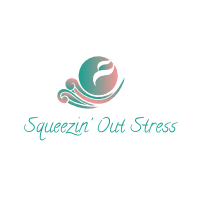 MISSION STATEMENT
Squeezin’ Out Stress wants all of our customers to have relief from their everyday stress and struggles
SOCIAL IMPACT
Provide a simple, non-chemical way to reduce stress 
Mentally and emotionally happier
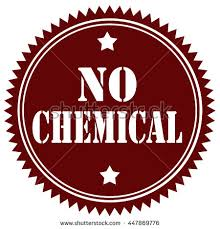 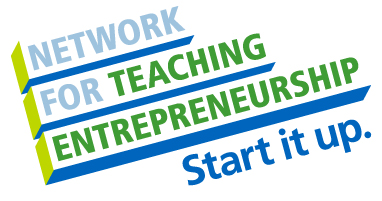 [Speaker Notes: Chase: Squeezin Out Stress’s mission is for our customers to be able to benefit from our product and easily relieve their stress
Chase: Our customers will be emotionally and mentally healthier]
Business Model
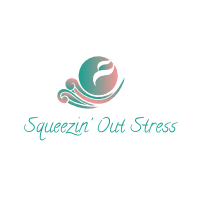 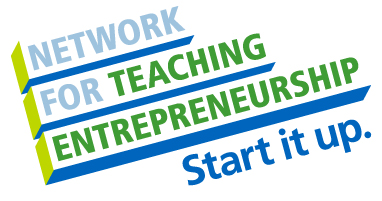 [Speaker Notes: Chase: Squeezin’ Out Stress does make a few different types of stress balls but our definition of one unit is one sand filled stress ball. We chose this because its most common and the majority of our target market has the need for the sand filled stress ball. We have a total cost of labor of $0.32 because it only takes us a few minutes to put together the stress ball and our total cost of goods sold is $2.23 making our profit $2.77 per stress ball 

Lyndsey: Our selling price is $5.00 plus shipping and handling if the customer desires it. We know that the majority of our customers will be ordering our products online but in addition there will be customers that are local and there will be an exchange in person. We chose the selling price of $5.00 because we have to stay competitive within the market. As you can see our fixed expenses are 127 due to the fact that we have insurance utilities rent advertising depreciation and a salary to pay for and finally to be covered. Also our insurance is our liability insurance covers us for a quarter of a million dollars.  We will also need to sell 46 units a month to break even]
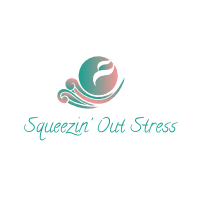 Market Analysis
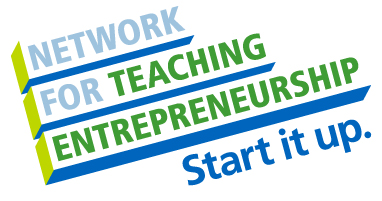 Total Population
Target Market Size
896,000
Target Market Population
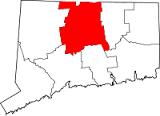 Market Size
470,000
2,350
[Speaker Notes: Chase: Squeezin’ Out Stress is in the Mental Health Industry. Americans spend $15 Billion on this industry every year. We are targeting students in the middle school to the college level and the working class because stress is mostly prevalent here. Buying patterns are going to increase during the school year and when work picks up
Lyndsey: We are also targeting the Hartford county 
Lyndsey: As you can see we started with the total population of Hartford County
Chase: Then we brought it down by concentrating on male and females within the middle to upper income levels 
Lyndsey: and finally we predicted that we will get the attention of about half a percent of our target market within the first year
We plan to do this through our marketing and sales]
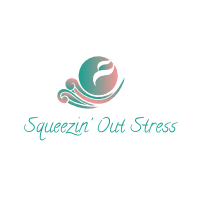 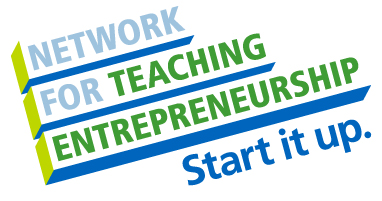 Marketing and Sales
Social Media 
Instagram
Twitter
Pinterest 
Website; cellphone, email
Business Cards/Pamphlets 
Gift Baskets
Clinics 
Therapy offices 
Social workers
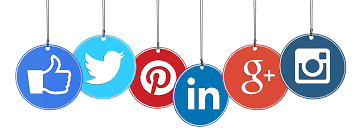 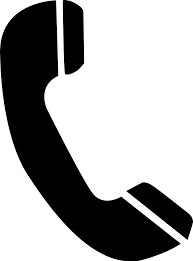 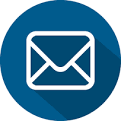 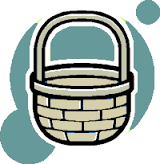 [Speaker Notes: Chase: For our marketing and sales Squeezin’ Out Stress will have an Instagram, Twitter, and Pinterest accounts because these social media platforms have a large portion of our target market 
Lyndsey: Along with sending out business cards, we will be sending pamphlets with our products to give background information of our business
Chase: All of our social media accounts will have a link to get to our website so customers can easily find and buy our products
Chase: We also be getting a hold of our target market through email, we will acquire this when they log onto our site 
Lyndsey: We will also be putting together small gift baskets that contain a few pamphlets, a few business cards and a variety of the stress balls that we offer. The money put aside for these gift baskets is included in our fixed expenses for advertising. These baskets will be going out to social worker offices, therapy offices and clinics as well]
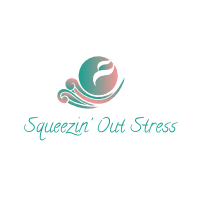 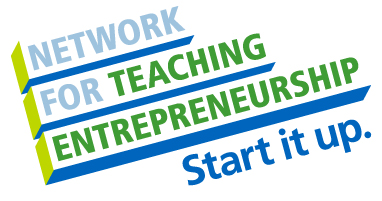 Competition
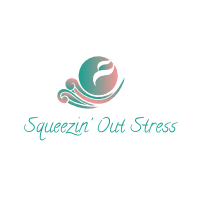 [Speaker Notes: Lyndsey: Squeezin’ Out Stress’s two major competitors are Isoflex and Happy Worker we are simply better than them because we have more stress balls available, we are local and an online business and finally custimization is available along with a lower quantity order]
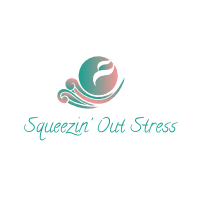 Our Qualifications
We are members of our own target market
We are currently operational 
Connections with people who will support our business
We have taken a Marketing and Entrepreneurship class
Combined we have exceptional math skills
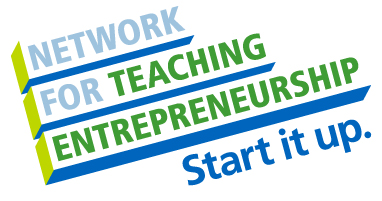 [Speaker Notes: Chase: We are more than qualified to run our business because together we have Eight years of combined experience with these struggles. 
Lyndsey: I also volunteer at an Outpatient Pediatric Clinic that specializes with children and some adults with these issues. So I have hands on experience with these children and/or adult’s needs, and have acquired knowledge from the therapist that work there.  
Chase: We are currently operational, we have exceptional math skills combined to do the financials 
Lyndsey: and finally we have taken a marketing and entrepreneurship class, to give us background on having a business]
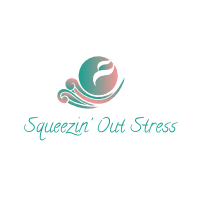 Sales Projections
Gross Revenue
$3,545
Net Profit
$374
Total Units
709
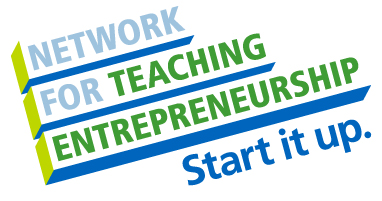 [Speaker Notes: Chase: Overall we believe that Squeezin’ Out Stress will be able to sell 709 total units, giving us a gross profit of $3545 , resulting in a net profit of $374, we will be taking the net profit that we earn will reinvest into our business. As you can see we have projected our sales to be higher during December and January (midterms), and May through June (finals).]
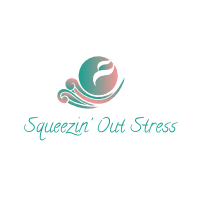 Start-up Funds
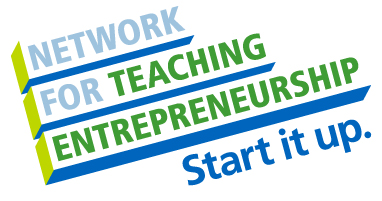 [Speaker Notes: https://www.myusacorporation.com/secure/assumed-name-dba/price-quote.html
https://www.incfile.com/limited-liability-company/?gclid=CIOHvIvA-c8CFQpahgodJFUCXw

Lyndsey: In order to make Squeezin’ Out Stress able to happen we would need a total startup investment of $936.00 
Chase: This is taking into account our startup expenditures, emergency fund, and reserve for fixed expenses. 
Our return on investment is 22%
Our return on sales is 7%]
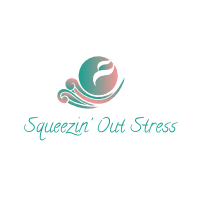 FUTURE PLANS
In 2017 we will look into producing a small version of our stress balls as a premium for businesses and to acquire more knowledge on how we can help people with their everyday stress
PHILANTHROPY
Squeezin’ Out Stress will donate 5% of our yearly net profit to Autism Speaks
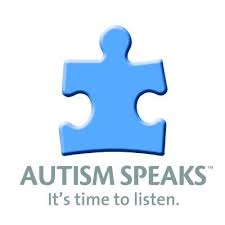 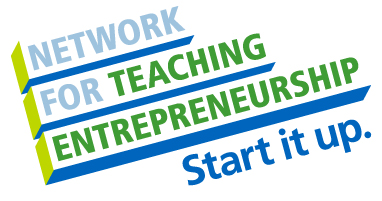 [Speaker Notes: Chase: In the near future we will look into producing a small version of our stress balls as a premium for businesses and to acquire more knowledge on how we can help people with their everyday stress
Lyndsey: We will also be donating 5% of our yearly earnings to Autism Speaks. Autism speaks is very important to me personally because after college I have always dreamed to pursue a career in occupational therapy which mainly works with children on a wide spectrum range.]
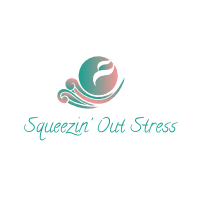 Thank you for your consideration ofSqueezin’ Out Stress
We are your S.O.S
Website Coming Soon!
Instagram: @squeezinoutstress
Email: squeezinoutstress22@gmail.com
Twitter: @SqueezinStress
Pinterest: @squeezinoutstress
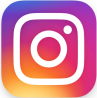 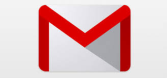 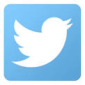 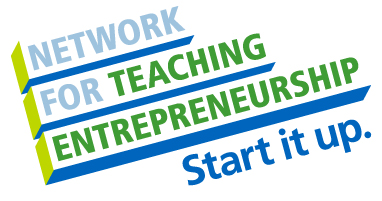 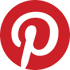 [Speaker Notes: Lyndsey: Thank you for your consideration of Squeezin’ Our Stress
Chase: Follow us on Instagram, twitter or Pinterest and if needed contact us at the following email address with any questions or concerns
Lyndsey: and remember Squeezin’ Out Stress is your SOS]